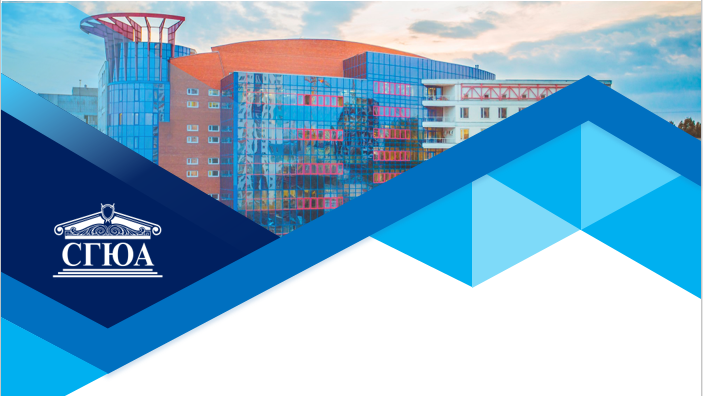 ПРЕЗЕНТАЦИЯ 
ЭЛЕКТИВНОЙ ДИСЦИПЛИНЫ

«Бизнес-адвокатура»
Кафедра арбитражного процесса
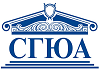 Цель освоения дисциплины
является формирование у обучающихся представления о правовых основах оказания адвокатом квалифицированной юридической помощи субъектам предпринимательской и экономической деятельности, обеспечение обучающимся условий для освоения необходимого объема знаний, формирования и развития умений и владения навыками, которые они могут применить в будущей профессиональной деятельности.
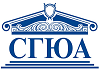 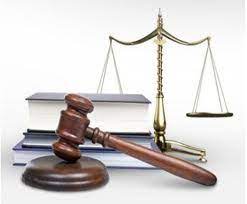 Задачи дисциплины
формирование у обучающихся знаний о правовом регулировании института адвокатуры и осуществления адвокатской деятельности по вопросам правового сопровождения бизнеса;

формирование и закрепление у обучающихся знаний по основным проблемам адвокатуры и адвокатской деятельности, по вопросам правового сопровождения бизнеса;

формирование и закрепление у обучающихся умений и навыков использования теоретических знаний при разрешении конкретных правовых ситуаций в сфере оказания квалифицированной юридической помощи, а также по вопросам правового сопровождения бизнеса.
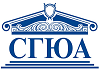 Для кого предназначена дисциплина?
обучающиеся направления подготовки 40.03.01 Юриспруденция
Судебно-адвокатский профиль
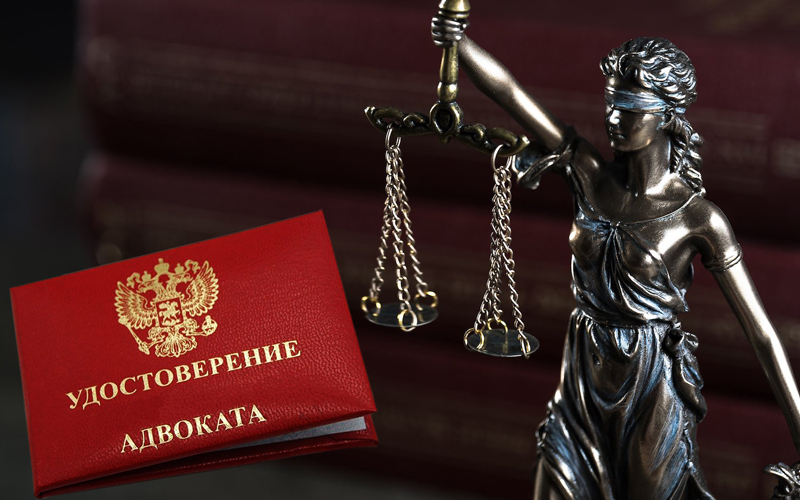 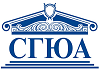 Что изучается в ходе освоения дисциплины?
Правовое сопровождение бизнеса
Правозащитная деятельность адвоката в условиях цифровизации бизнеса
Правовая помощь адвоката при наблюдении за исполнением договора
Участие адвоката в третейском суде
Реорганизации юридического лица
Представительство в делах о 
   несостоятельности (банкротстве)
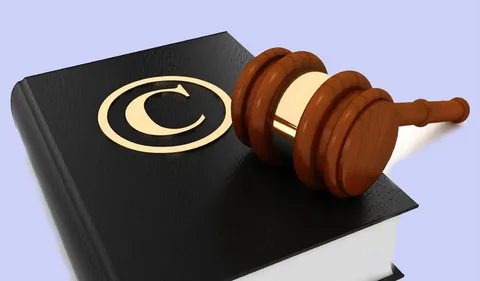 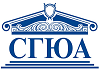 Тематический план дисциплины
Тема 1. Понятие «Бизнес- адвокатуры»
Тема 2. Правовое сопровождение процедуры создания и регистрации юридического лица
Тема 3. Правовое сопровождение договорной работы
Тема 4. Правовое сопровождение претензионно-исковой работы
Тема 5. Правовое сопровождение прекращения деятельности юридических лиц
Тема 6. Юридическая помощь в делах о несостоятельности (банкротстве)
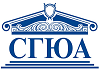 Нормативно-правовые акты и иные правовые документы:
Конституция Российской Федерации (принята всенародным голосованием 12 декабря 1993 г.) // СЗ РФ. 2014. № 31. Ст. 4398.
  Арбитражный процессуальный кодекс Российской Федерации от 24 июля 2002 г. № 95-ФЗ // СЗ РФ.2002. № 30, ст. 3012.
  Гражданский кодекс Российской Федерации. Часть вторая от 26 января 1996 г. № 14-ФЗ // СЗ РФ. 1996. № 5, ст. 410.
  Гражданский кодекс Российской Федерации. Часть первая от 30 ноября 1994 г. № 51-ФЗ // СЗ РФ. 1994. № 32, ст. 3301.
  Гражданский кодекс Российской Федерации. Часть третья от 26 ноября 2001 г. № 146-ФЗ // СЗ РФ. 2001. № 49, ст. 4552.
  Гражданский процессуальный кодекс Российской Федерации от 14 ноября 2002 г. № 138-ФЗ // СЗ РФ. 2002. № 476, ст. 4532.
  Налоговый кодекс Российской Федерации. Часть вторая от 5 августа 2000 г. № 117-ФЗ // СЗ РФ. 2000. № 32, ст. 3340.
  Налоговый кодекс Российской Федерации. Часть первая от 31 июля 1998 г. № 146-ФЗ // СЗ РФ. 1998. № 31, ст. 3824.
 Федеральный закон от 08 августа 2001 г. № 129-ФЗ «О государственной регистрации юридических лиц и индивидуальных предпринимателей» (с изм. и доп.) // СЗ РФ. 2001. № 33 (часть I), ст. 3431
 Федеральный закон от 31 мая 2002 г. № 63-ФЗ (с изм. и доп.) «Об адвокатской деятельности и адвокатуре в Российской Федерации» // СЗ РФ. 2002. № 23. Ст. 2102; 2016. № 23. Ст. 3284.
 Федеральный закон РФ «О несостоятельности (банкротстве)» от 26 октября 2002 г. // СЗ РФ. 2002. № 43. Ст. 4190.
 Кодекс профессиональной этики адвоката (принят первым Всероссийским съездом адвокатов 31 января 2003 г.) // Вестник Федеральной палаты адвокатов Российской Федерации. № 2. 2003
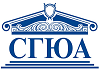 Как будут проходить занятия?
Теоретические опросы
Анализ новостей в сфере адвокатуры
Изучение правовых систем и судебной практики
Подготовка процессуальных документов
Деловые игры
Круглые столы
Практикоориентированные задачи
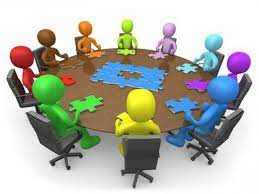 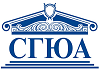 Значение дисциплины для дальнейшего обучения
Основные положения дисциплины могут быть использованы в дальнейшем при изучении следующих дисциплин:
 Арбитражный процесс;
 Адвокатура и нотариат;
 Предпринимательское право.
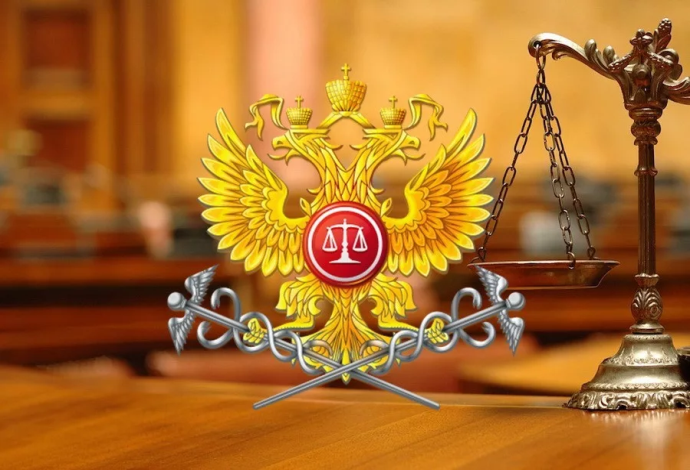 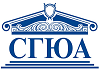 Значение дисциплины для практической работы юриста
знать строение системы права, юрисдикцию государственных органов, основные требования к осуществлению процессуальной деятельности;
выбирать наиболее приемлемые варианты правового решения конкретной ситуации; 
умение анализировать нормативные правовые акты и правоприменительную практику; 
владеть основными закономерностями информационных процессов в сфере оказания юридической помощи безнес-субьектам; 
владеть способностью прогнозировать правовые последствия тех или иных действий, предлагать эффективные способы решения правовых конфликтов.
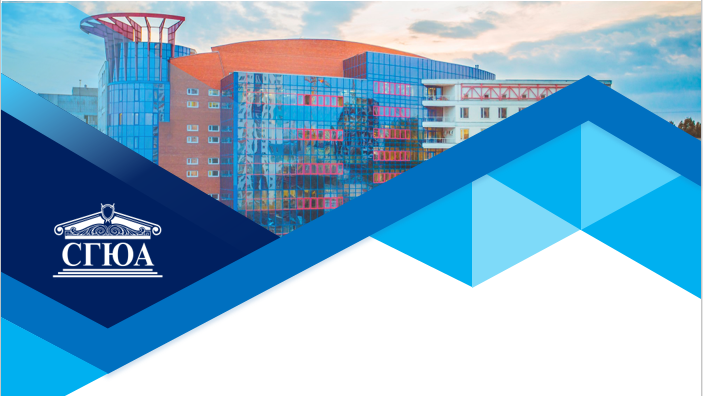 СПАСИБО ЗА ВНИМАНИЕ!